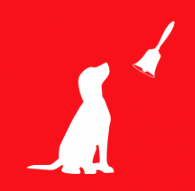 Motorické a vegetativní reflexy
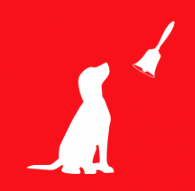 Nervová soustava
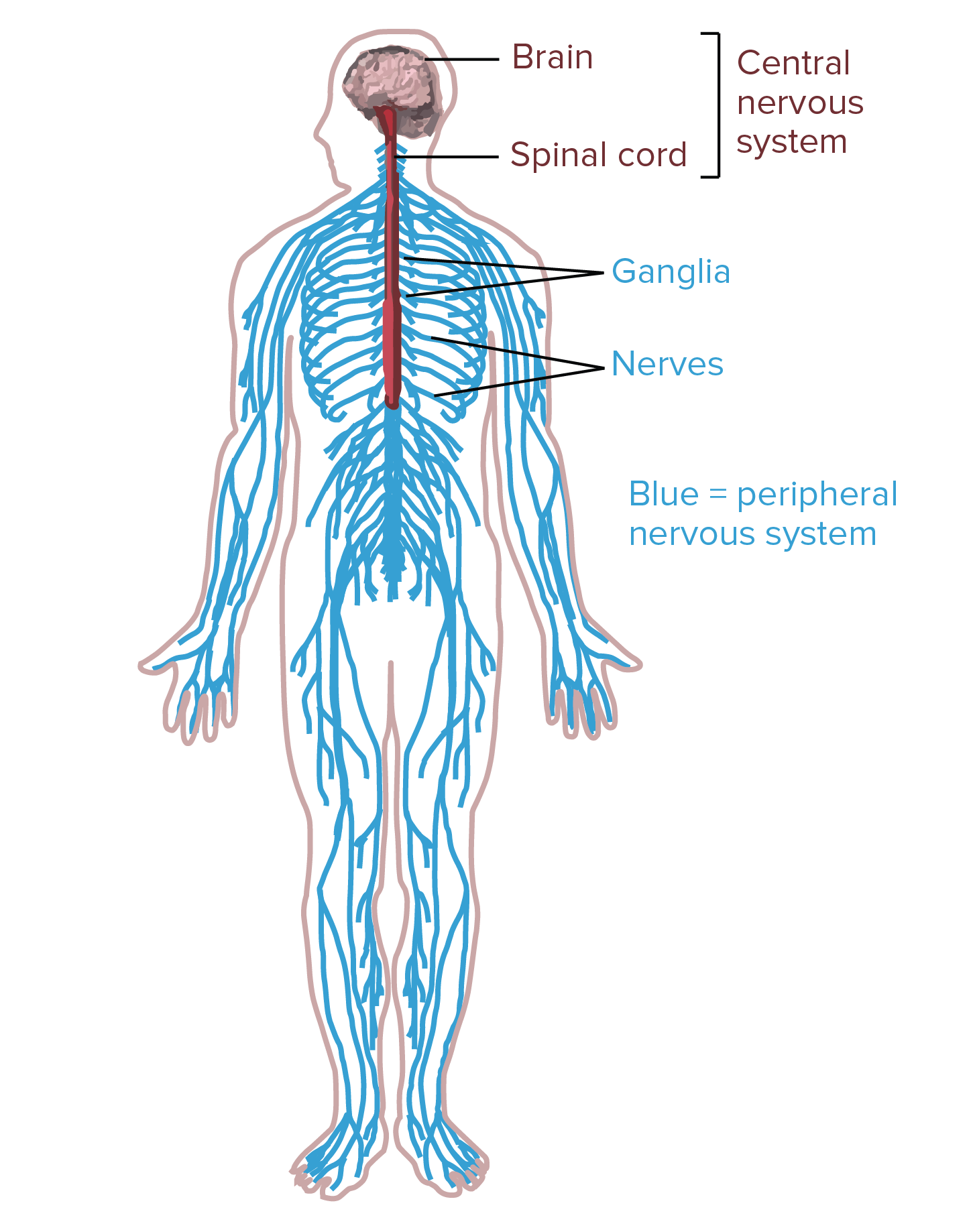 Centrální – mozek, mícha
Periferní – mozkomíšní nervy

Motorická (somatická)
nervy inervující především kosterní svalovinu
Motorické reflexy
Vegetativní (autonomní) – viscerální nervy
Srdce, hladká svalovina, žlázy; relativně nezávislá na vůli a vědomí; sympatikus/parasympatikus
Vegetativní reflexy
Reflexy
reflexní oblouk
základní funkční prvek nervové soustavy, neměnná odpověď organismu na dráždění receptoru
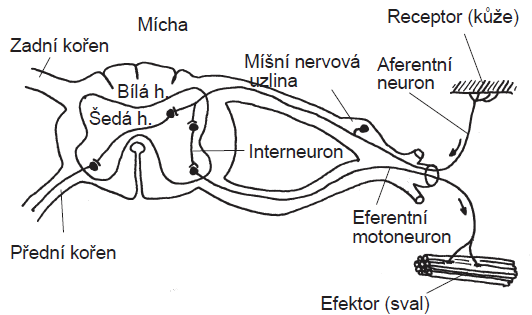 receptor (např. sv. vřeténko, tělísko)
 senzorická, aferentní dráha
 centrum (ventrální kořen míchy)
 motorická, eferentní dráha
 efektor (např. nervosvalová ploténka svalu)
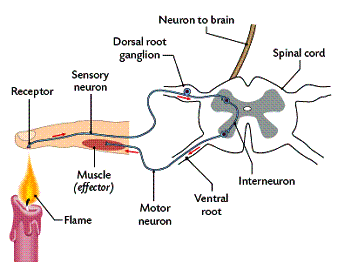 reflexní reakce: jednoduchá, rychlá, stereotypní 

reakční doba: doba od stimulu k odpovědi organismu
Reflexy mono- a polysynaptické
[Speaker Notes: Rychlost šíření vzruchu u savců v:
motorických vláknech je 20-120m/s
proprioreceptivních nervech (nervech vysokého čití) 120m/s
ostatních senzitivních a autonomních vláknech 1-30m/s]
Reflexy II
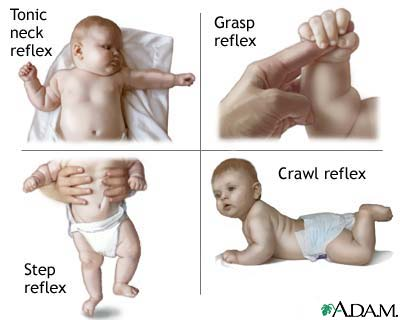 Nepodmíněné reflexy
vrozené, geneticky kódované, trvalé spojení
centrum v míše
Ochranné (kýchací, kašlací, rohovkový, odtahující končetin, …)
Novorozenecké (sací, úchopový, hledací, tonický šíjový, …)
zornicový, patelární…
Podmíněné reflexy

nepodmíněný podnět (jídlo)		nepodmíněná reakce (slinění)
spojení podmíněného podnětu (zvonek) s nepodmíněným (slinění v přítomnosti potravy)
zvonění  		slinění i bez přítomnosti jídla
centrum v kůře mozku
získané, forma učení, dráha není trvalá  	vyhasínání

 Chuťová averze
 Klasické vs. operantní podmiňování
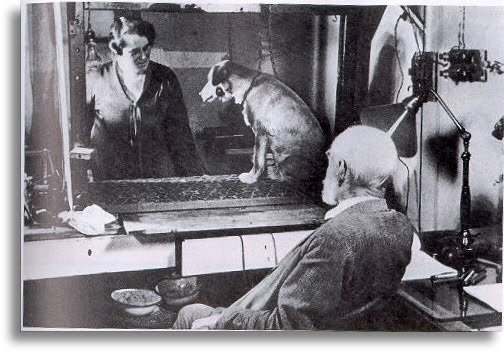 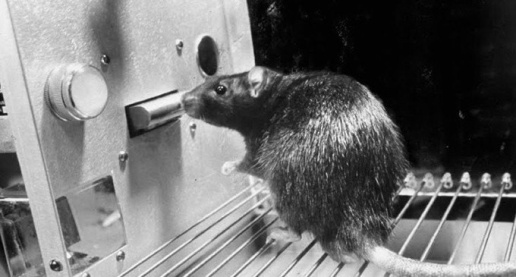 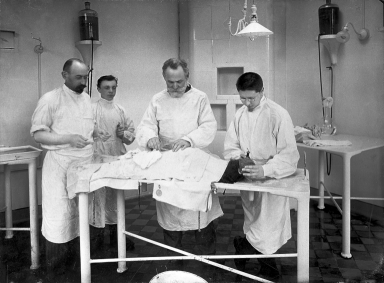 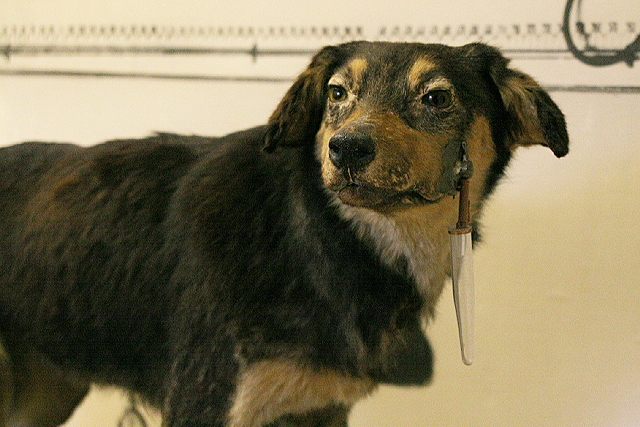 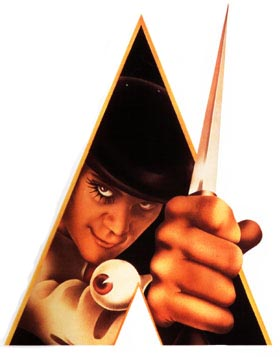 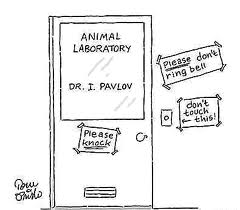 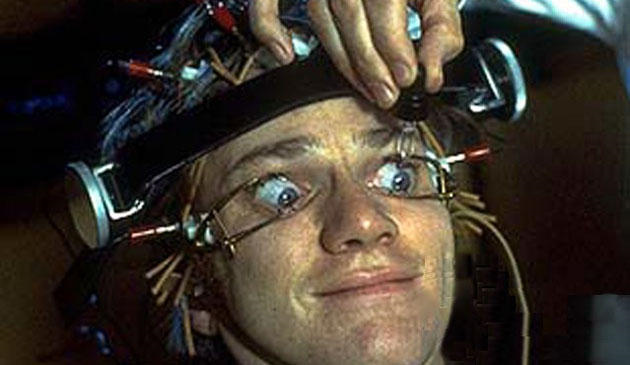 Somatický nervový systém – motorika
centrální nervová soustava (mozek, mícha) + periferní nervová soustava

řídí činnost kosterního svalstva
komplex dějů, udržování postoje, pohyb, návaznost na psychickou činnost (mimika, čtení, psaní)
reflexní charakter u jednoduchých pohybů
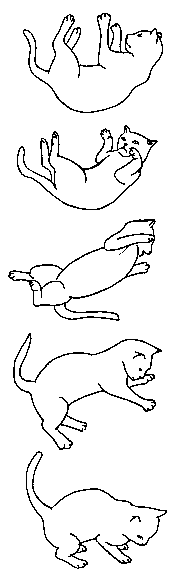 svalový tonus
trvalá lehká kontrakce kosterních svalů, činnost páteřní míchy
Opěrná motorika
	systém postojových a vzpřimovacích reflexů, rovnováha, oči

		Cílená motorika
		složitá soustava úmyslných pohybů
Opěrná motorika (motorický systém polohy)
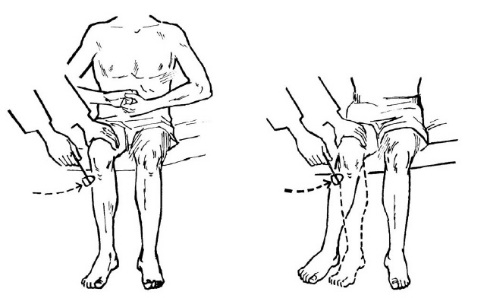 reflexní charakter
míšní nervová soustava; reakční doba = 20 - 40 msec.
receptory – propriocepce, exterorecepce; svalová vřeténka, šlachová tělíska
Spolupráce se statokinetickým čidlem, retikulární formací mozku
monosynaptický napínací reflex
polysynaptický reflex
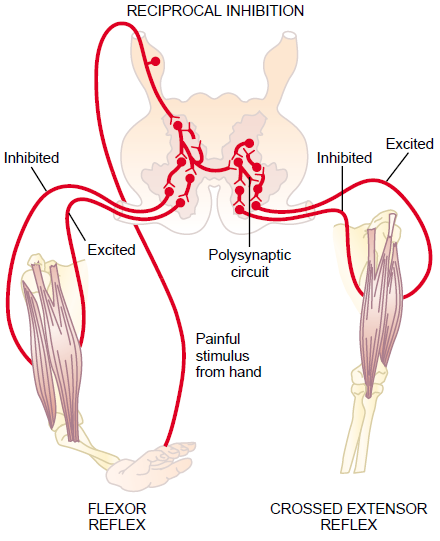 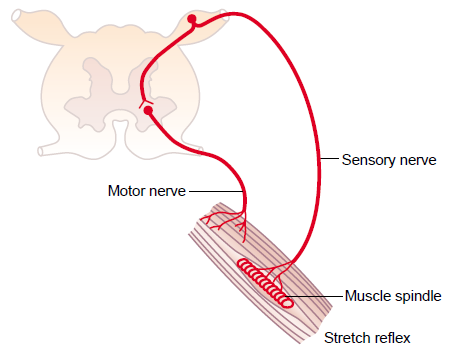 [Speaker Notes: labyrintový vzpřimovací reflex – projeví se ve chvíli, kdy se trup naklání ze strany na stranu a hlava se musí udržovat ve vzpřímené poloze 
 tělový vzpřimovací reflex působící na polohu hlavy – při pasivním položení na bok, kdy podrážděním taktilních receptorů dojde ke stočení hlavy do normální polohy
 šíjový vzpřimovací reflex – jako pokračování předchozích reakcí vedoucích k napřímení trupu
 tělový vzpřimovací reflex působící na polohu těla – nastává, pokud při pasivním umístění na boku zabráníme vztyčení hlavy, vzpřímí se trup bez vztyčení hlavy
 zrakové vzpřimovací reflexy – reakce na zrakové podněty, po nichž dochází vztyčení hlavy 

Umisťovací reakce:vestibulární – nejjednodušší forma této skupiny reflexů, kdy se při pádu (spouštění k zemi) natahují přední končetiny a abdukují prsty 
zraková – při spouštění na podložku, kdy dochází k natažení končetin]
Cílená motorika (motorický systém pohybu)
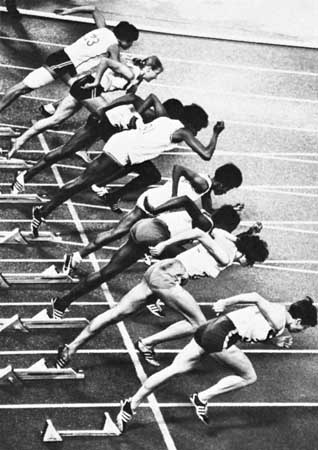 volně řízená činnost, vycházející z koncového mozku (mozková kůra, bazální ganglia apod.)
kooperace, koordinace s podkorovými strukturami, + mechanoreceptory, zrak 
reakční doba = 100 msec. 
190 ms pro světlo, 150 ms pro zvuk, 155 ms pro dotek. Reakční doba ovlivněna např. věkem, pohlavím, tréninkem, chybami, únavou, tresty, léky atd.
korové motorické centrum
somatotopická reprezentace
 kosterního svalstva
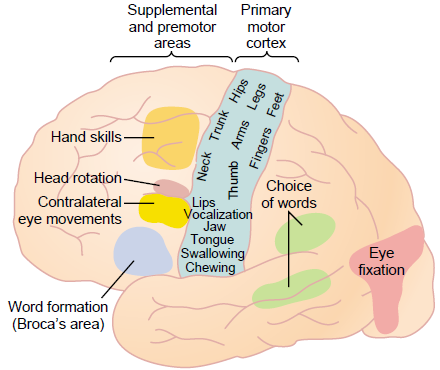 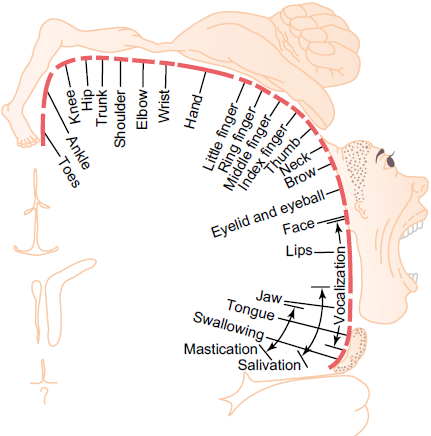 [Speaker Notes: Brocova afázie – porozumění je v pořádku, ale řeč je postižena. Pokud postižení mozku následkem CMP zahrnuje Brocovu oblast, je obvykle postižena také okolní motorická kůra a pacient má zároveň hemiplegii. Protože většina populace má jako řečovou levou hemisféru, je její postižení sdruženo s pravostrannou hemiplégií (křížení tr. corticospinalis). 
Wernickeova afázie – pacient nerozumí, mluví, ale řeč je beze smyslu. Centrum je vzdálenější od motorické kůry, pacient častěji bývá bez hemiplégie.]
Elektromyografie - EMG
metoda vyšetření pohybového systému a jeho inervace
měření rychlosti vedení vzruchu ve stimulovaném nervu a velikosti elektrické odpovědi na stimulaci ve svalu

záznam - EMG = elektromyogram 

aktivací motorické jednotky kosterního svalu jsou vyvolány akční potenciály
elektrické pole zaznamenáváno z povrchu těla z pokožky v blízkosti svalu
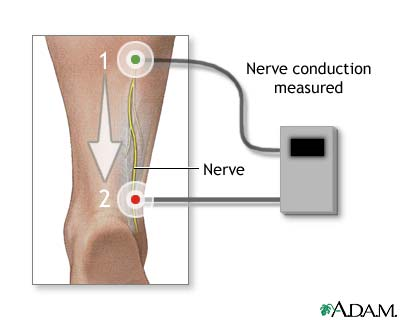 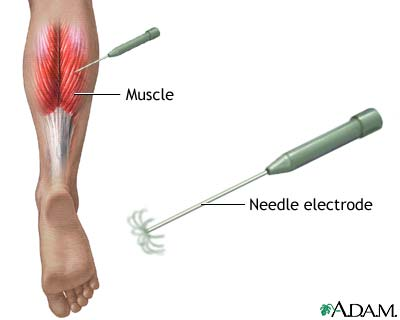 Experiment: Měření reakční doby
Pomůcky: 3 elektrody, detektor, kladívko

Monosynaptický motorický reflex
prostřednictvím Achillovy šlachy budeme dráždit lýtkový sval mechanickým úderem. 

Vyšetřovaný ve stoji klečí jednou nohou na židli 
(rukama se opírá o opěradlo),
Na lýtko upevníme elektrody
úderem kladívka dráždíme 
prostřednictvím Achillovy šlachy lýtkový sval.  


b) Cílená motorická odpověď 
	úderem do ramene bude vyšetřovaný odpovídat ohybem špičky = cílená odpověď


Úder kladívka (1. amplituda), trhnutí lýtkového svalu (2. amplituda).

Zaznamenáme reakční doby jednotlivých úloh
+ Úloha na webu na změření reakční doby
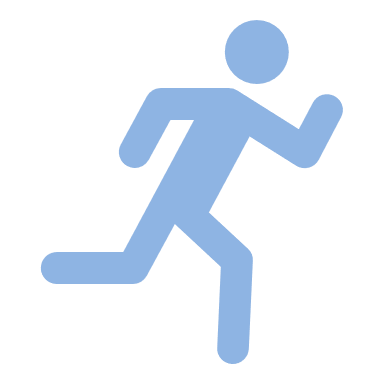 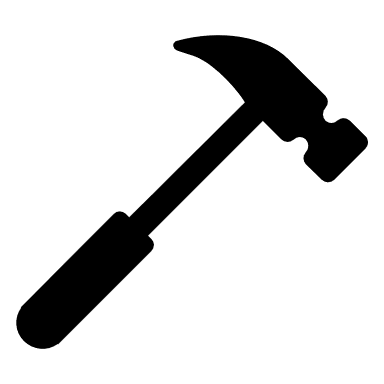 Vegetativní – autonomní nervový systém
řízení funkcí vnitřních orgánů (hladká svalovina, srdce, plíce, trávicí ústrojí, žlázy…)
funkčně i stavebně odlišný od somatického (tenčí vlákna, pomalejší vedení)
nezávislý na vůli, nejvyšší centrum - hypothalamus
reflexní oblouk
CNS 
periferní  nervová soustava
aferentní senzorická – hlásí bolestivé podněty, dráždění vnitřních receptorů
eferentní motorická vlákna – vstupují do tzv. předřazovacích ganglií
Parasympatikus

neurony z mozkového kmene a křížové míchy
přepojovací ganglia u/v cílových orgánech
mediátor: acetylcholin

spánek, trávení, zotavování
klidový stav
Sympatikus

neurony z hrudní a bederní míchy
průchod paravertebrálními ganglii
sympatický kmen
mediátor: acetylcholin a noradrenalin

stres (příprava na boj, útěk), svalová práce
mobilizace
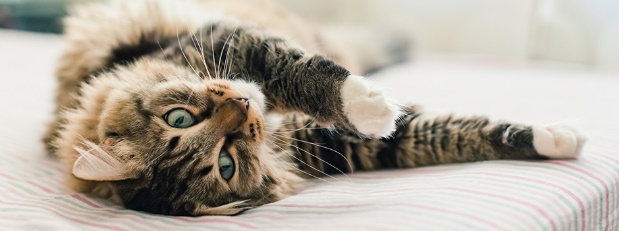 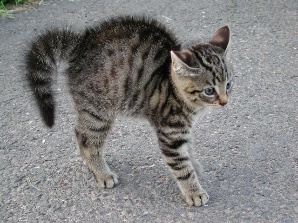 antagonistická funkce
Sympatikus
Parasympatikus
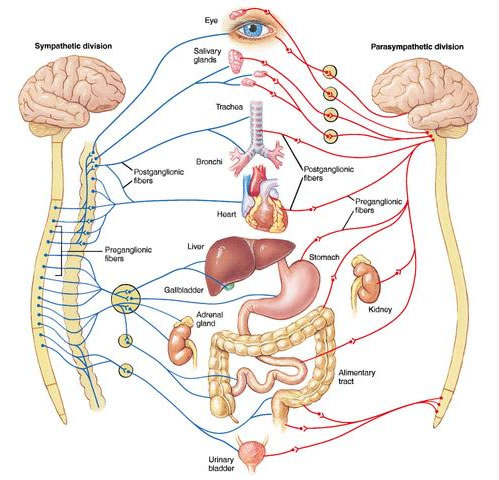 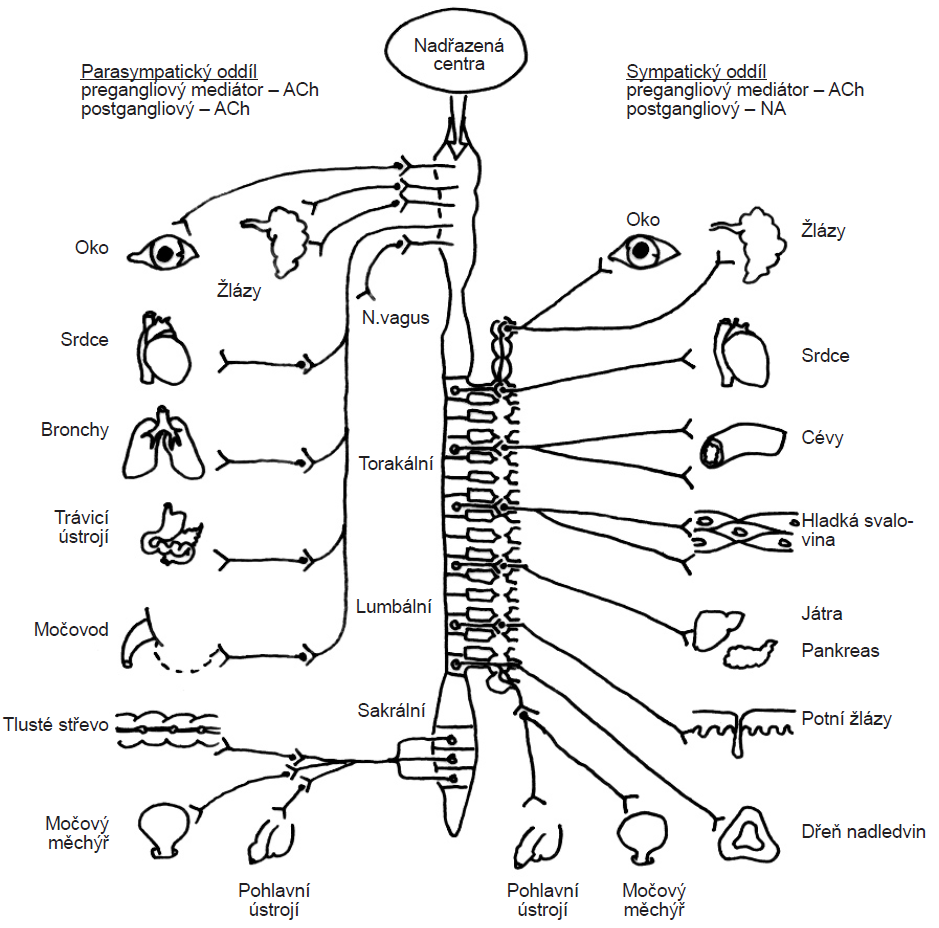 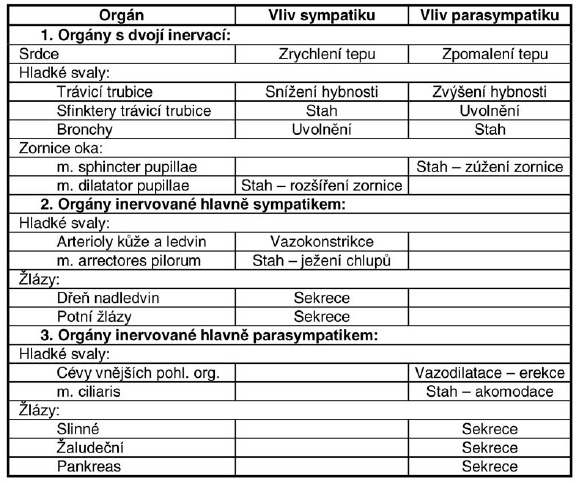 Detektor lži
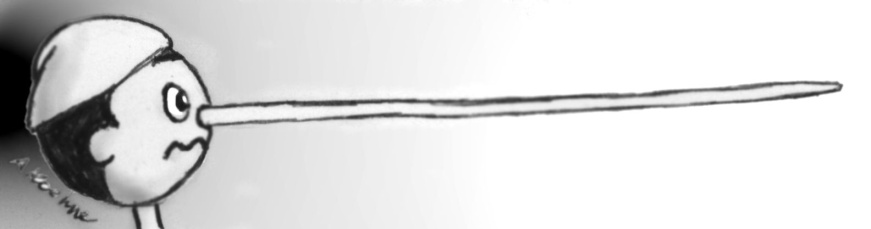 Stres vyvolaný lživou odpovědí → mozková  kůra + hypothalamus + limbický systém → sympatikus → zvýšené pocení dlaní → zvýšená vodivost → zvýšení amplitudy záznamu






Profesionální polygraf sleduje dýchání, frekvence tepu, kožní vodivost, krevní tlak, stahy zornice a změny charakteru svalového chvění v hlase
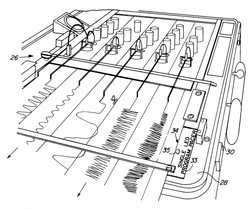 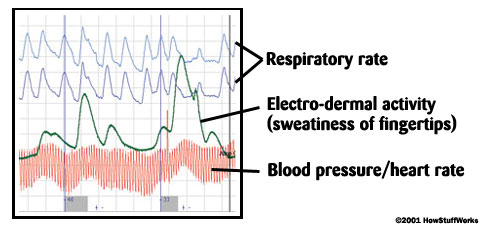 1) Experiment: Vegetativní reflex (detektor lži)
Pomůcky: PC, dvě elektrody umístěné v dlaních dobrovolníka

Postup:
Vezmeme čísla od 1-5, vyšetřované osobě řekneme, aby na papír napsala číslo, na které bude myslet, my ho nesmíme vidět. Budeme měřit, zda vyšetřovaná osoba lže či nelže

Na dlaně vyšetřovaného umístíme elektrody, červenou do pravé dlaně PR, černou do levé dlaně LR. Vyšetřovaný si sedne zády k nám a zavře oči, na všechna čísla bude odpovídat NE i kdyby to byla pravda (chvíli počkat s odpovědí). 

Vyšetřující bude říkat soubor prvků (např. čísla 1-5) a sledovat, jak se bude měnit křivka
Zvýší-li se amplituda křivky, vyšetřovaný lže 

Princip metody:

 Stres vyvolaný lživou odpovědí → mozková  kůra + hypothalamus + limbický systém → sympatikus → zvýšené pocení dlaní → zvýšená vodivost → zvýšení amplitudy záznamu
Test
Vyjmenuj 3 nepodmíněné reflexy
Vysvětli princip vzniku podmíněného reflexu
Somatická nervová soustava inervuje ________ svalstvo
Funkce sympatiku
Princip našeho „detektoru lži“
Děkuji vám za pozornost
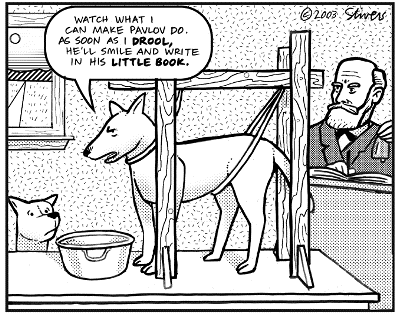